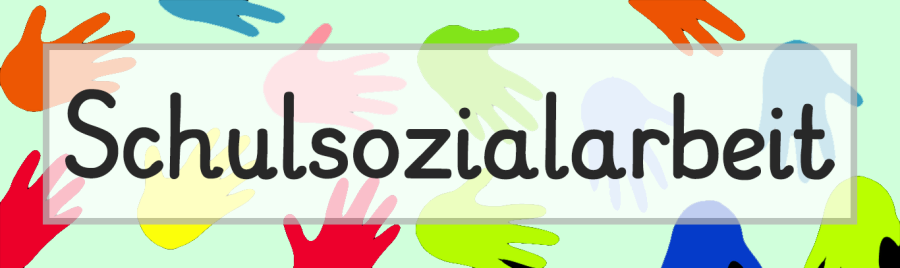 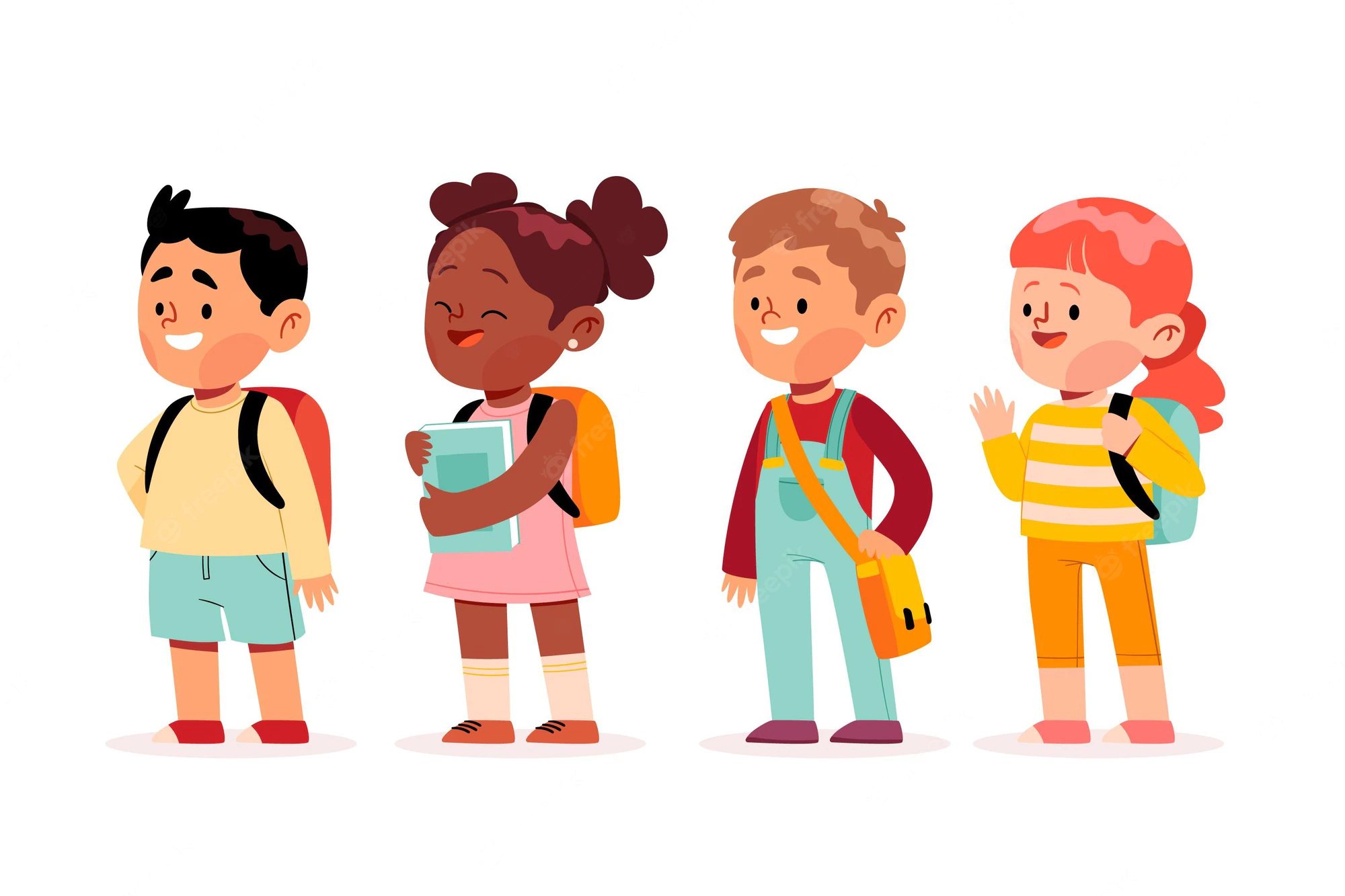 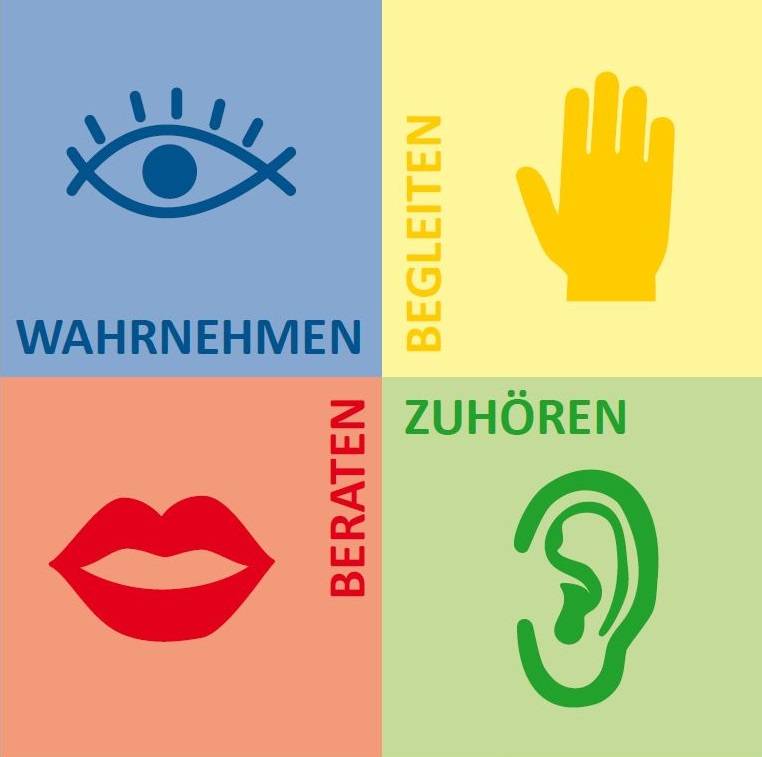 Kinder- und Jugendschutzdienst
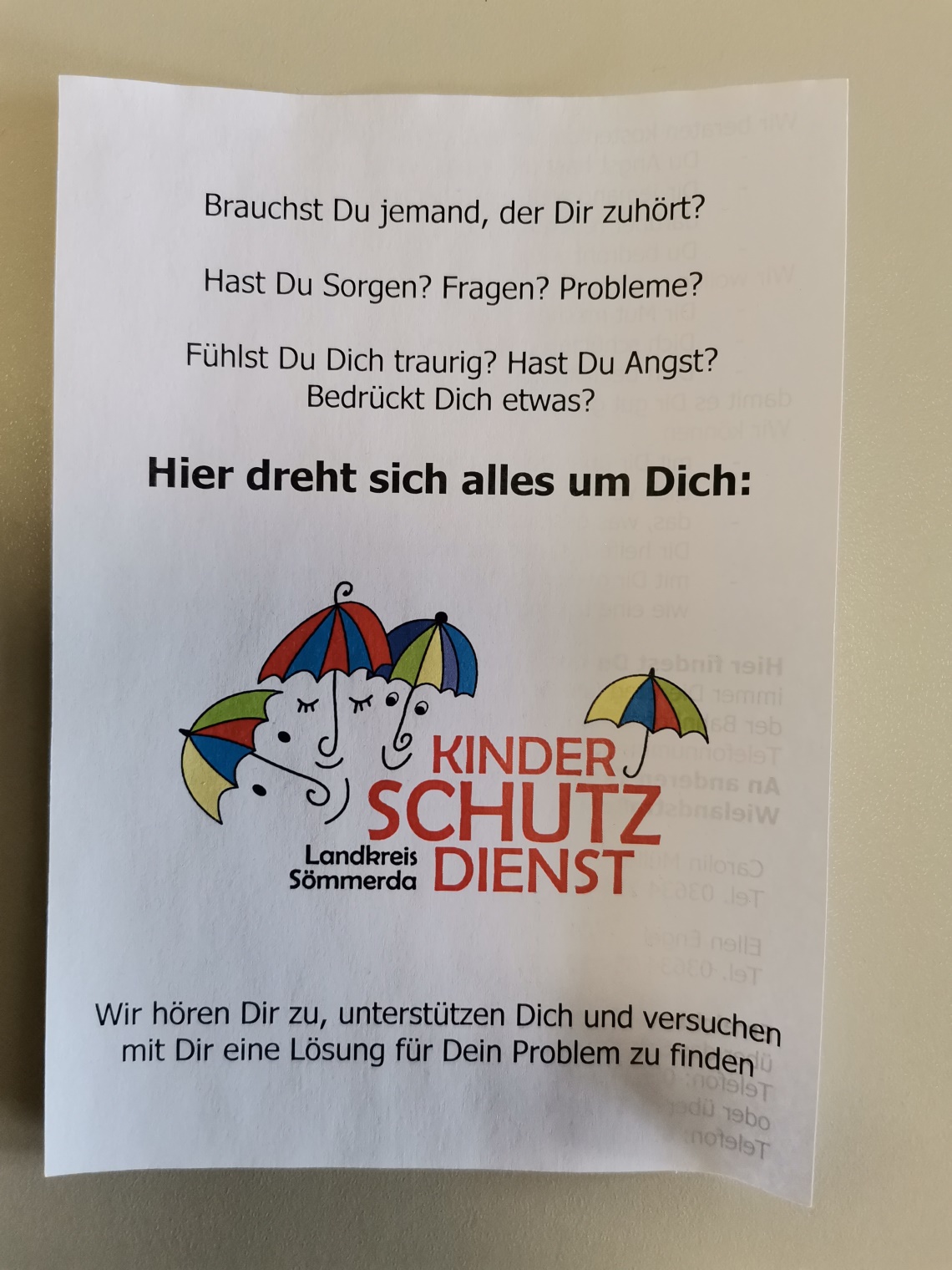 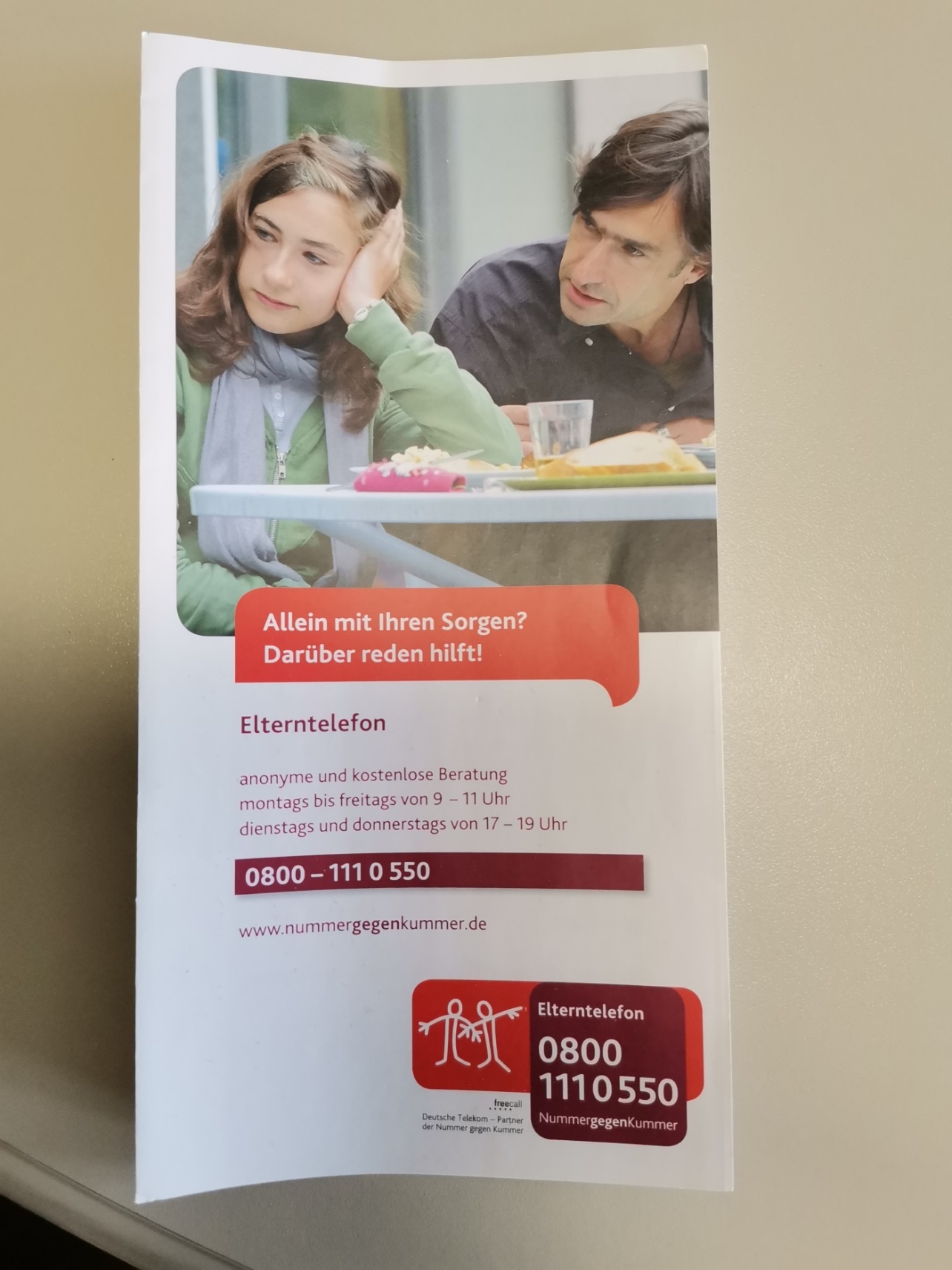 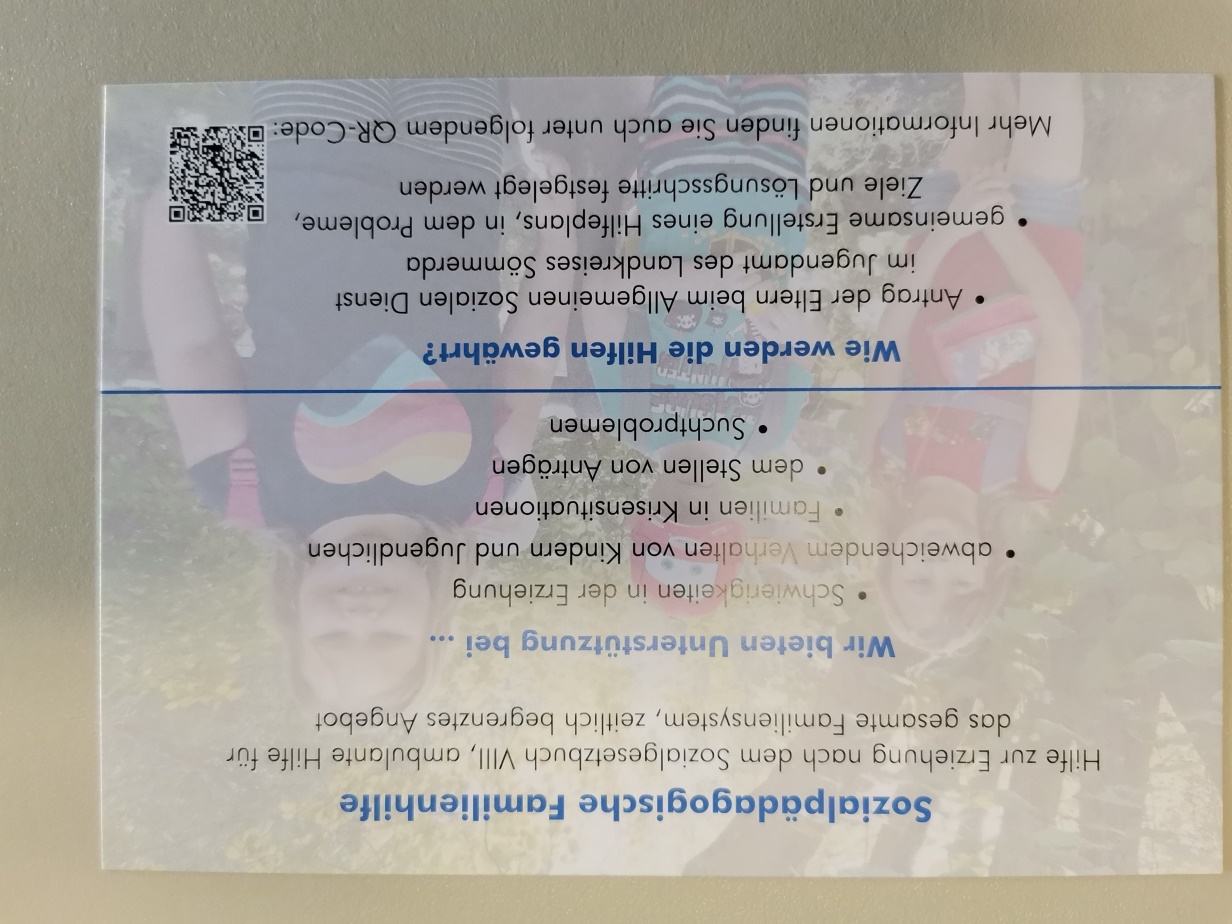 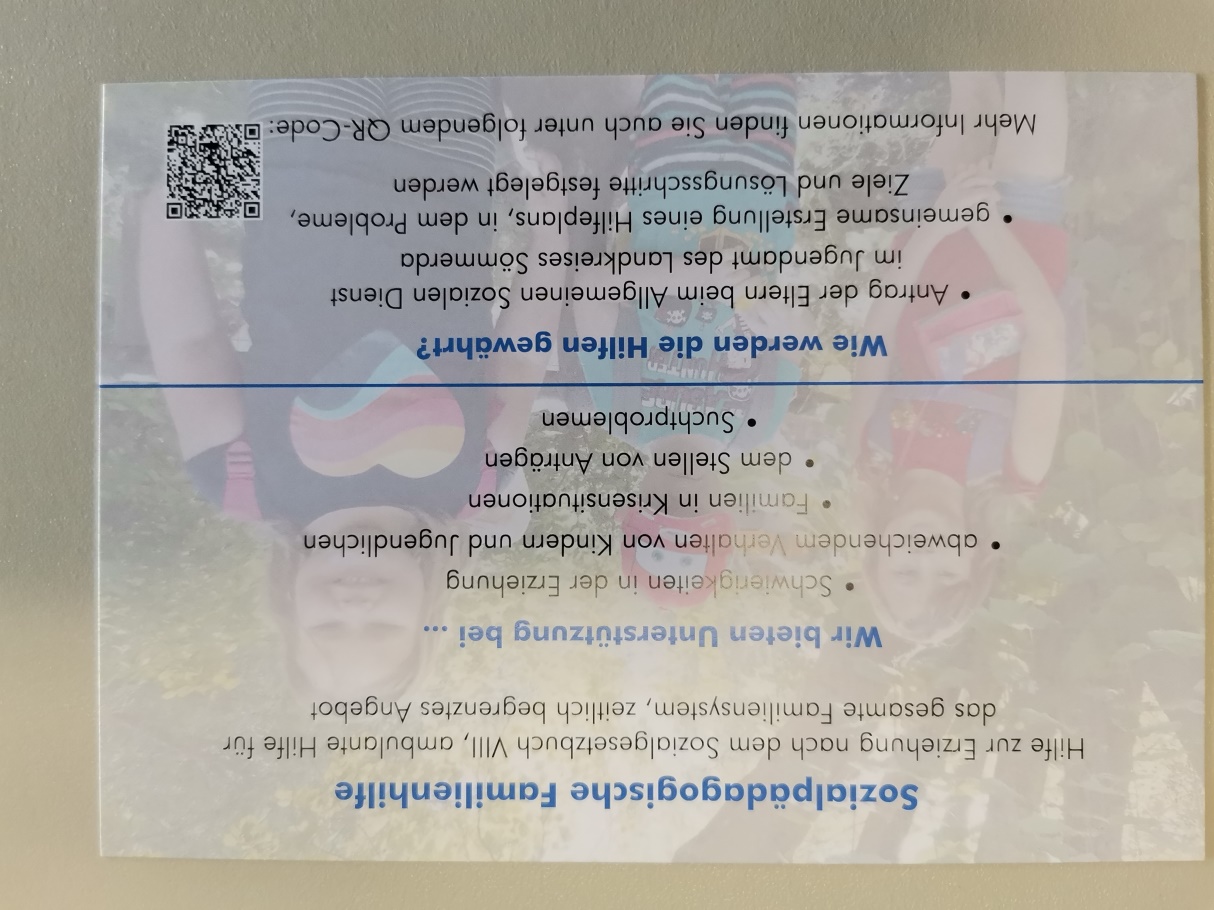 Projekt: Umgang mit Medien
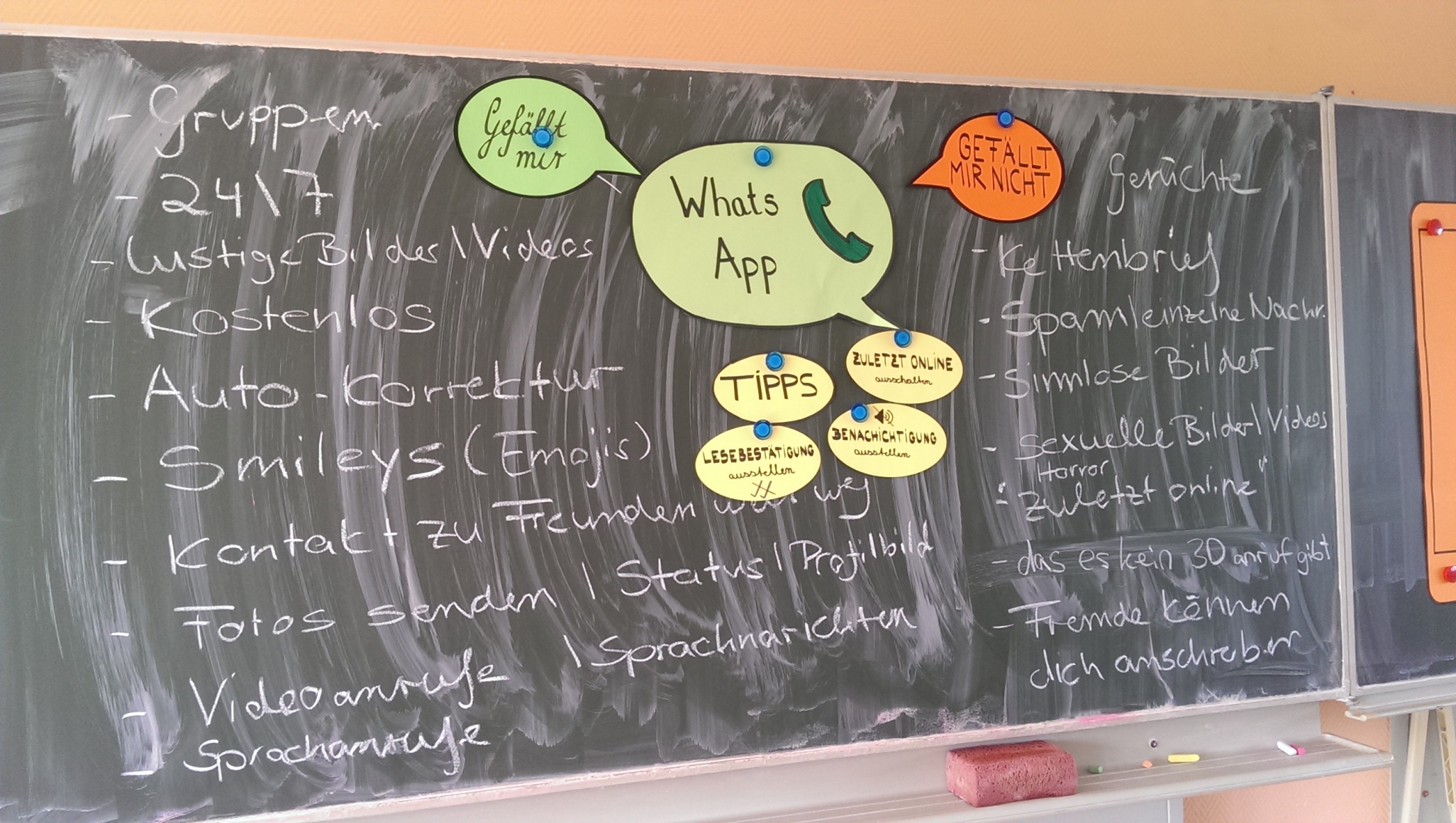 Literaturempfehlungen >>Social Media<<
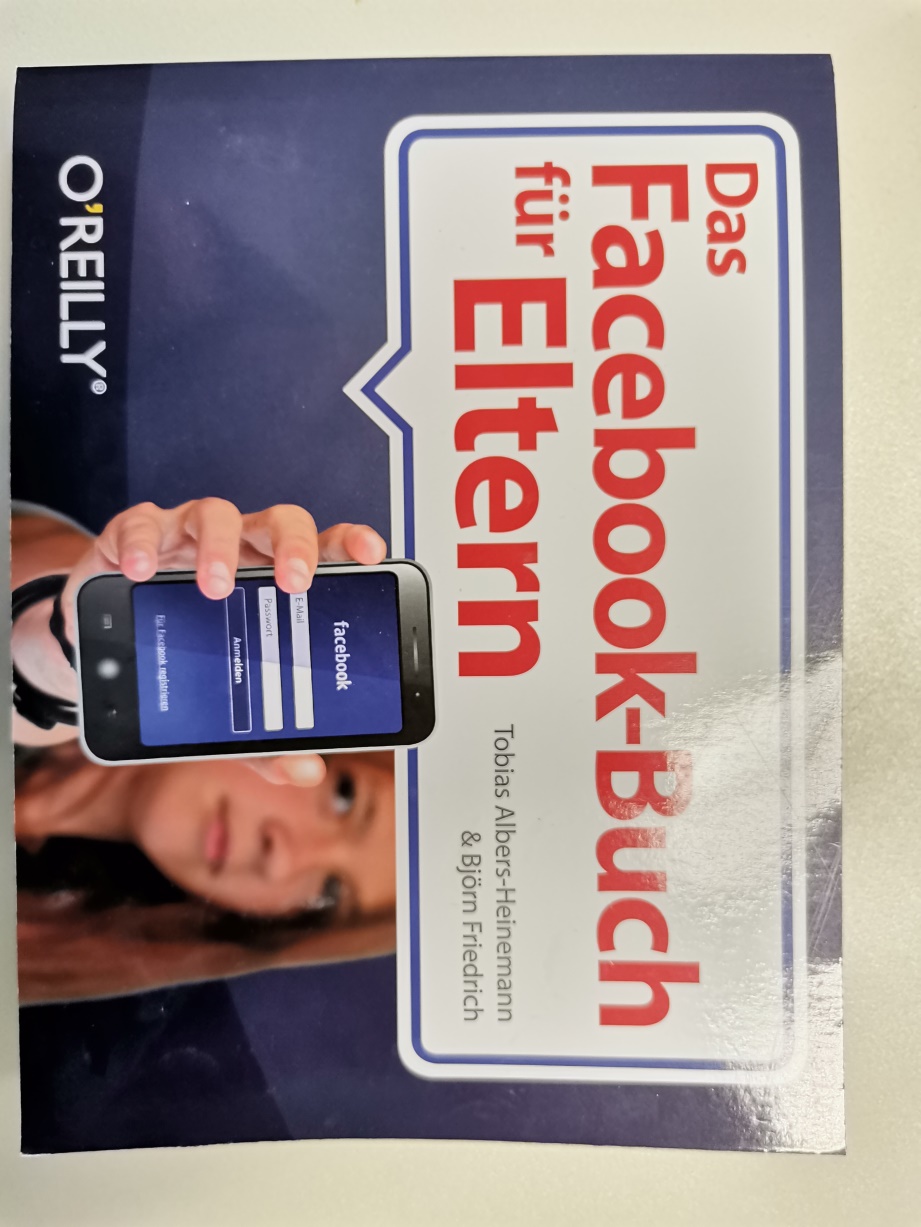 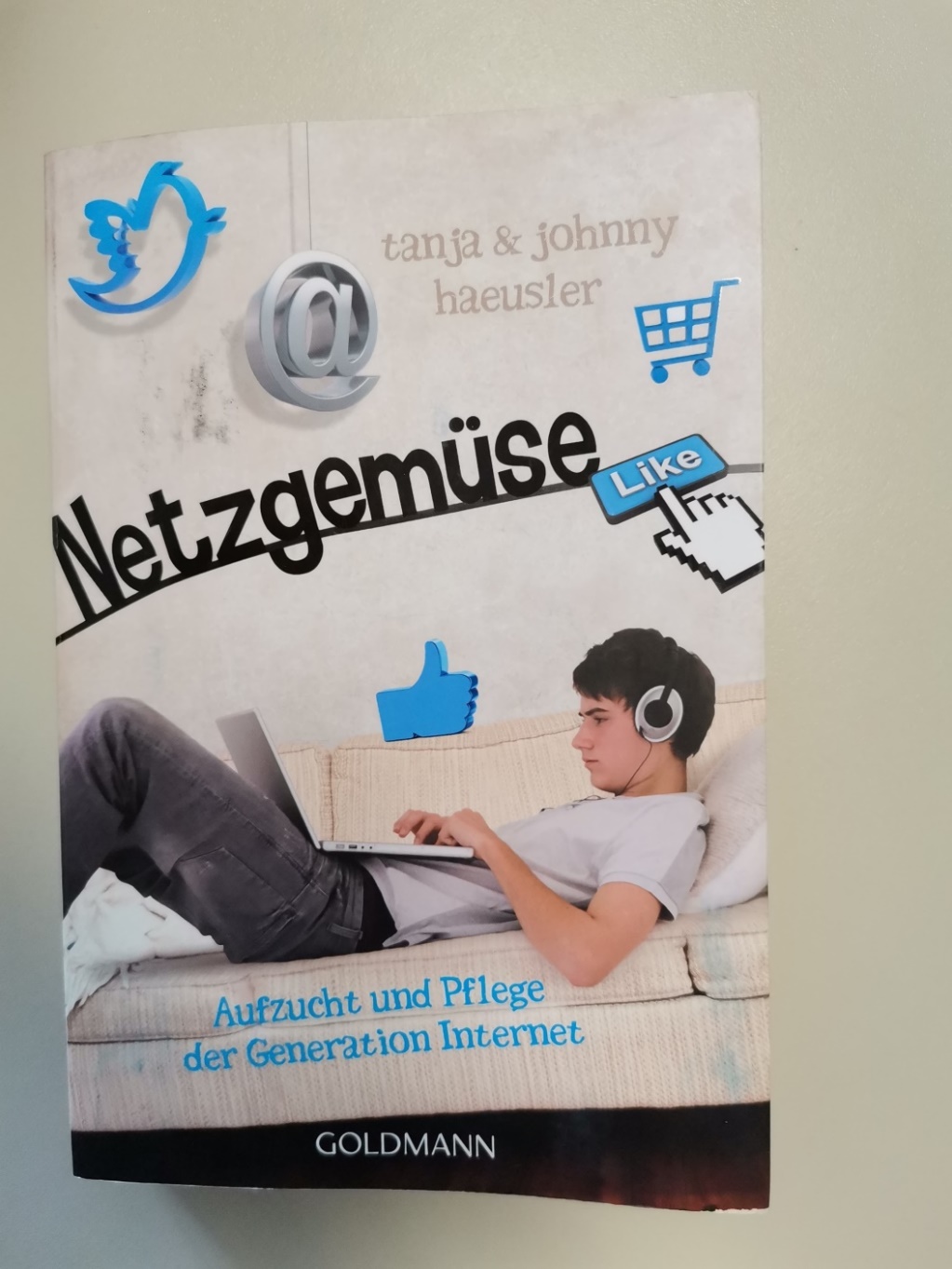 >>Rauchfrei werden<< an der RS Elxleben
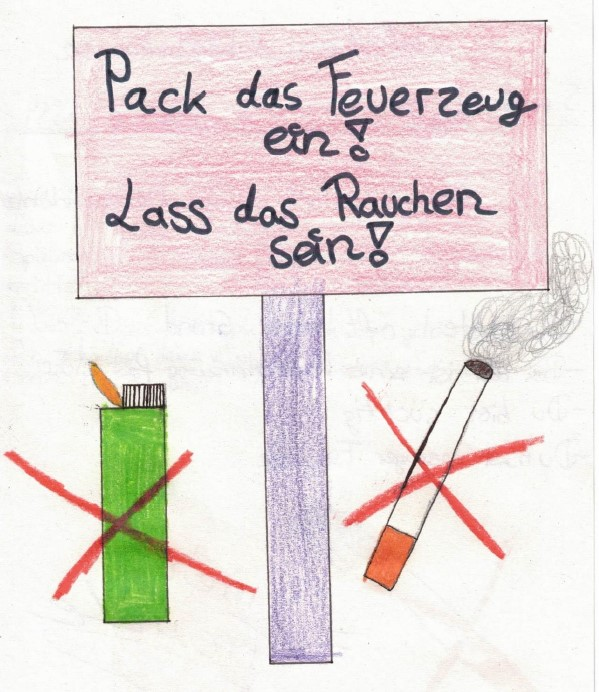 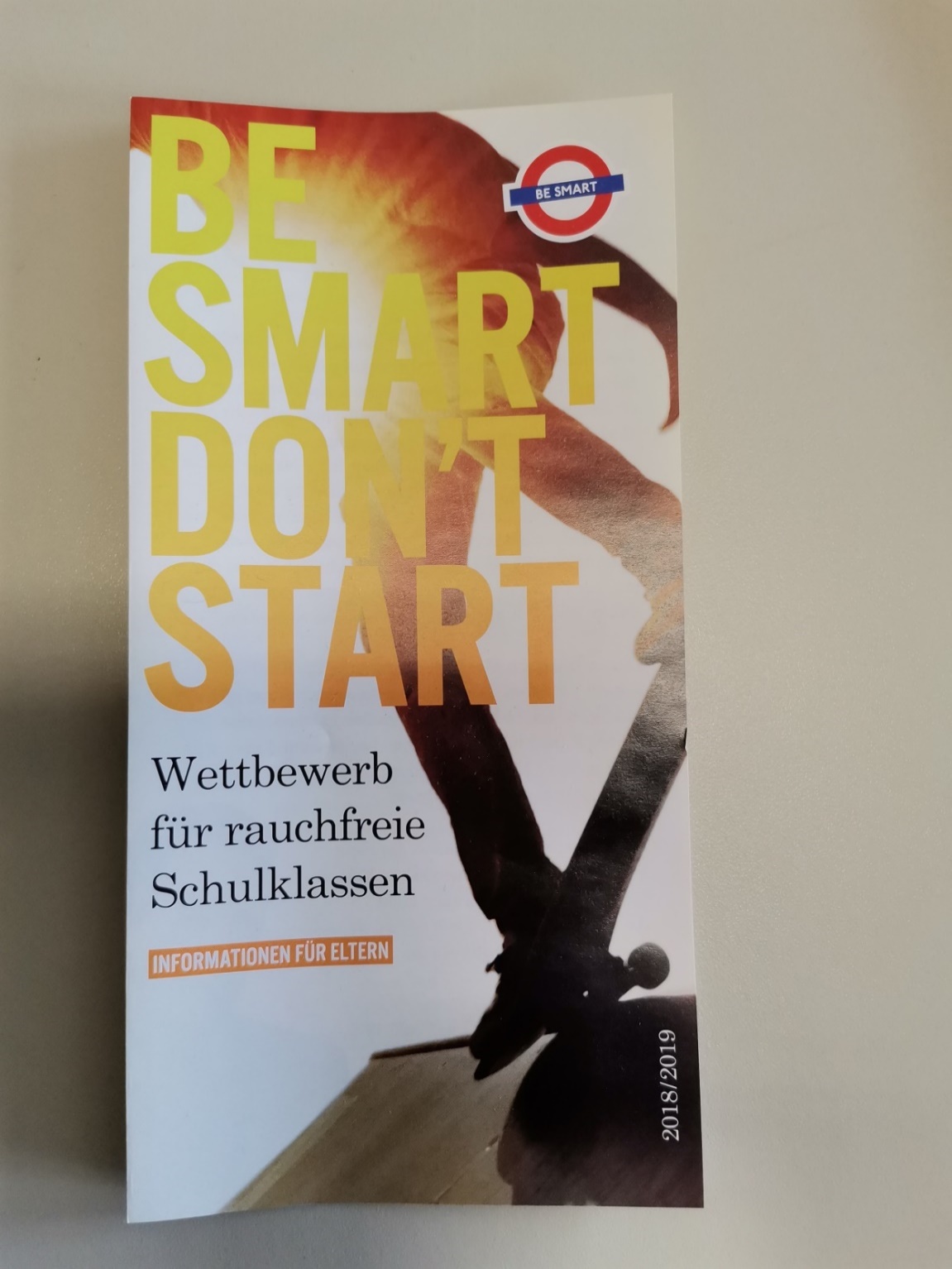 Miteinander stärker sein
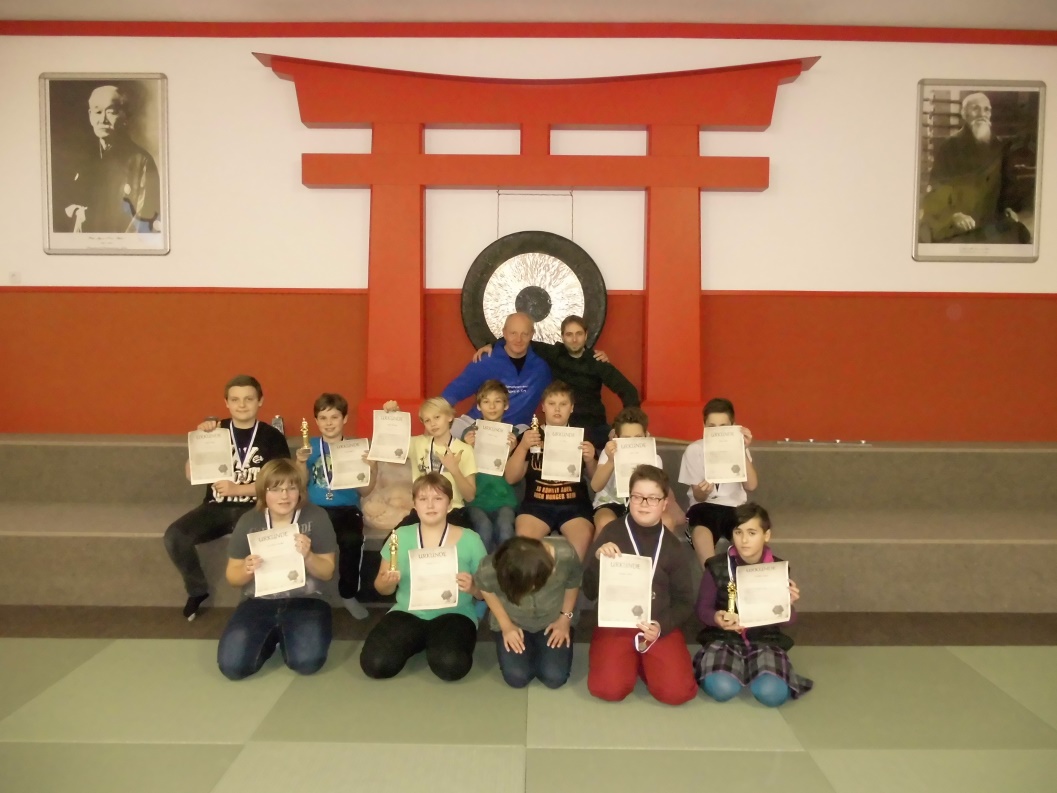 „Draußen-Sein“- mit allen Sinnen die Natur erfahren: 
zur Erweiterung der Selbst- und Sozialkompetenz
Durchhaltevermögen durch verbindliche Angebote stärken  kein Abbrechen möglich
Förderung und Forderung sportlicher und handwerklicher Fähigkeiten
konkurrenzloses, gemeinschaftliches Erfahren der Natur in kleinen Gruppen
Umweltbewusstsein wird gestärkt
Projekt in der Natur an der RS Elxleben
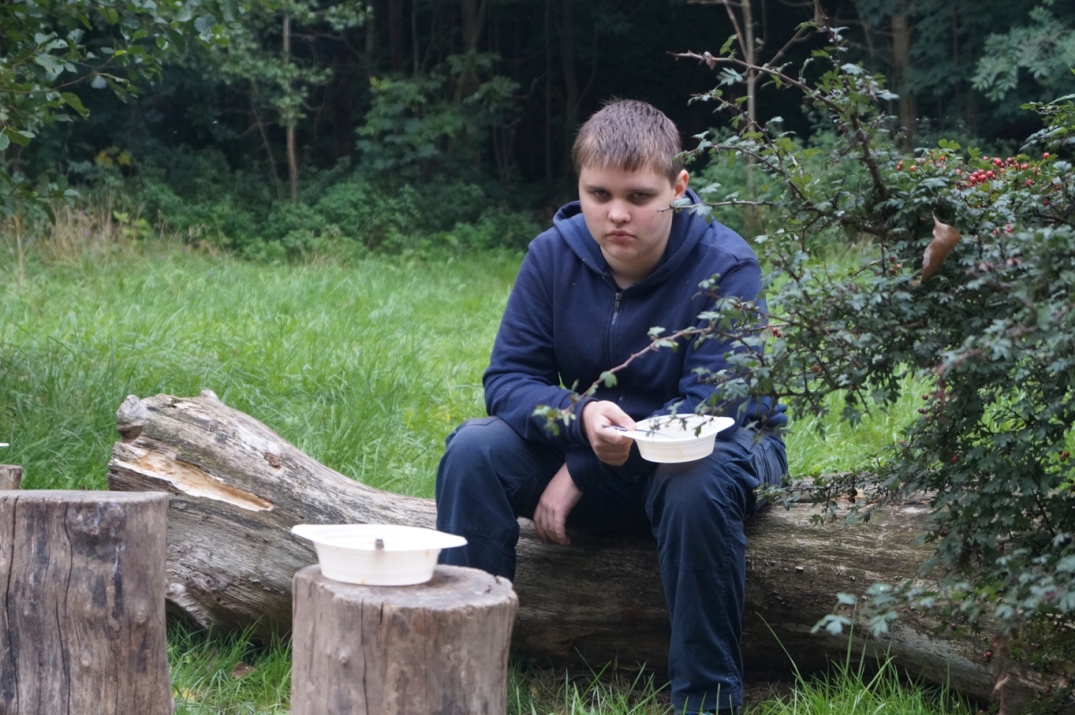 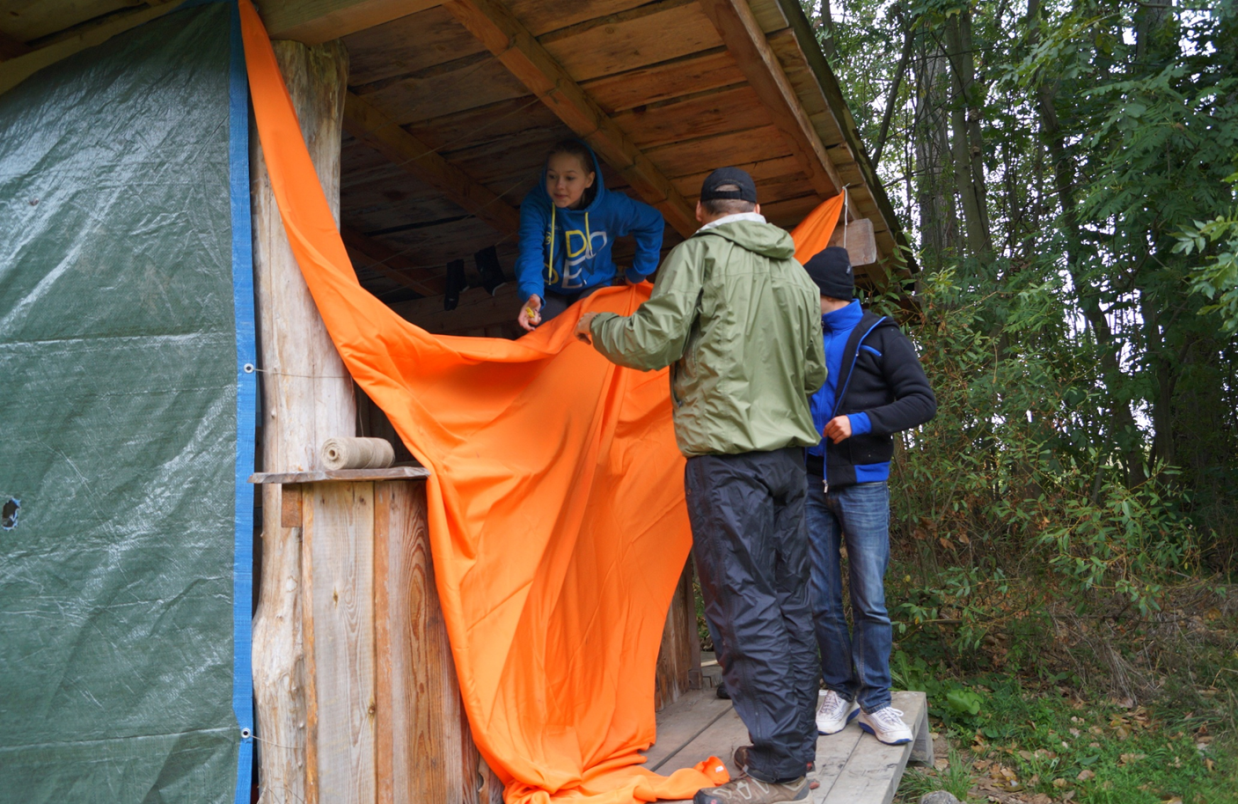 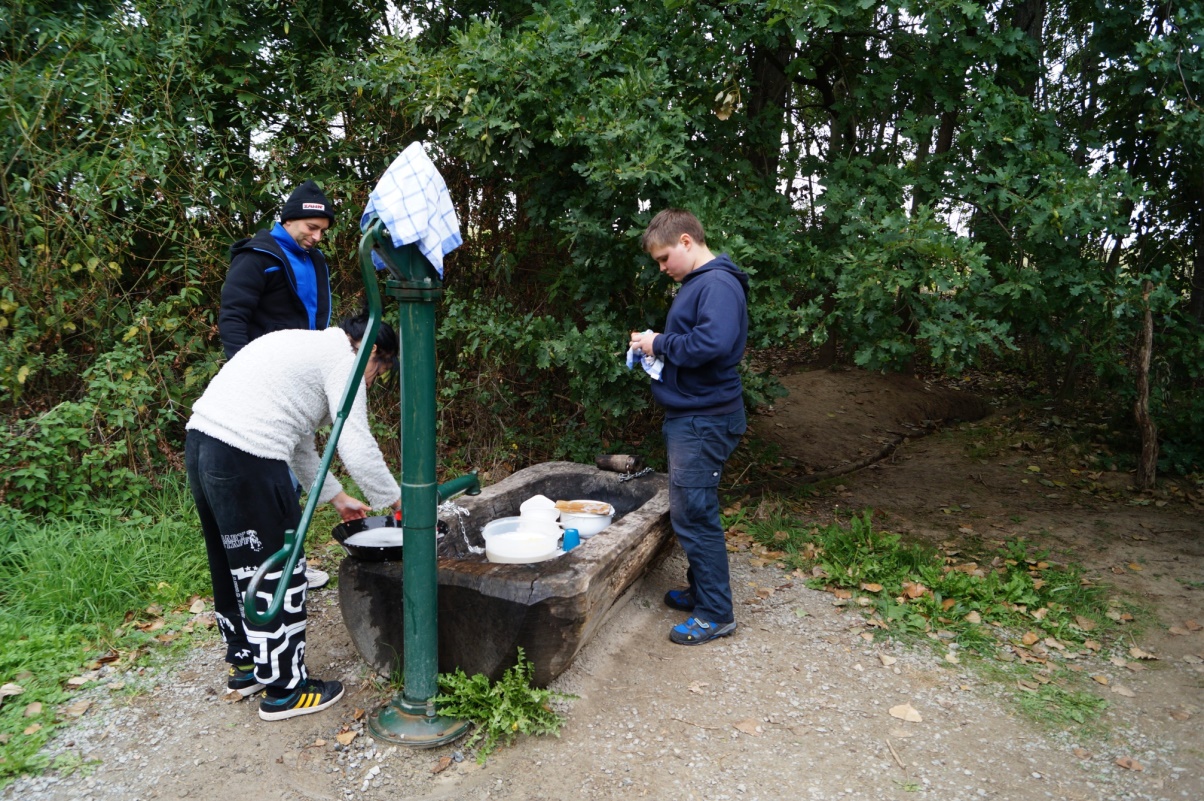 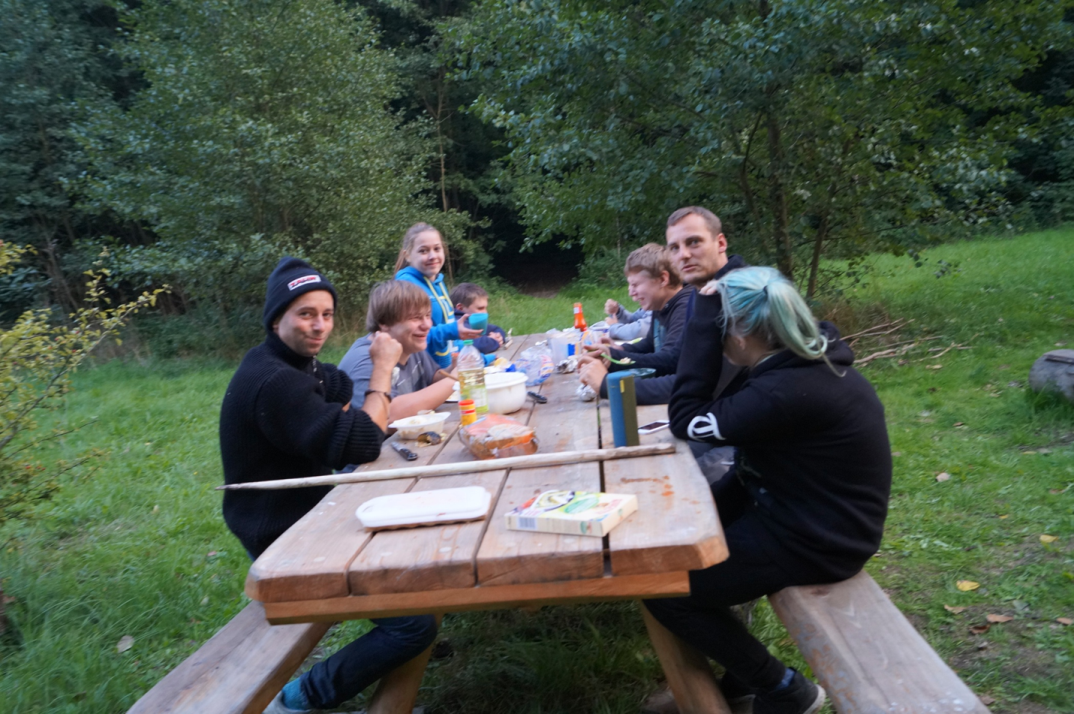 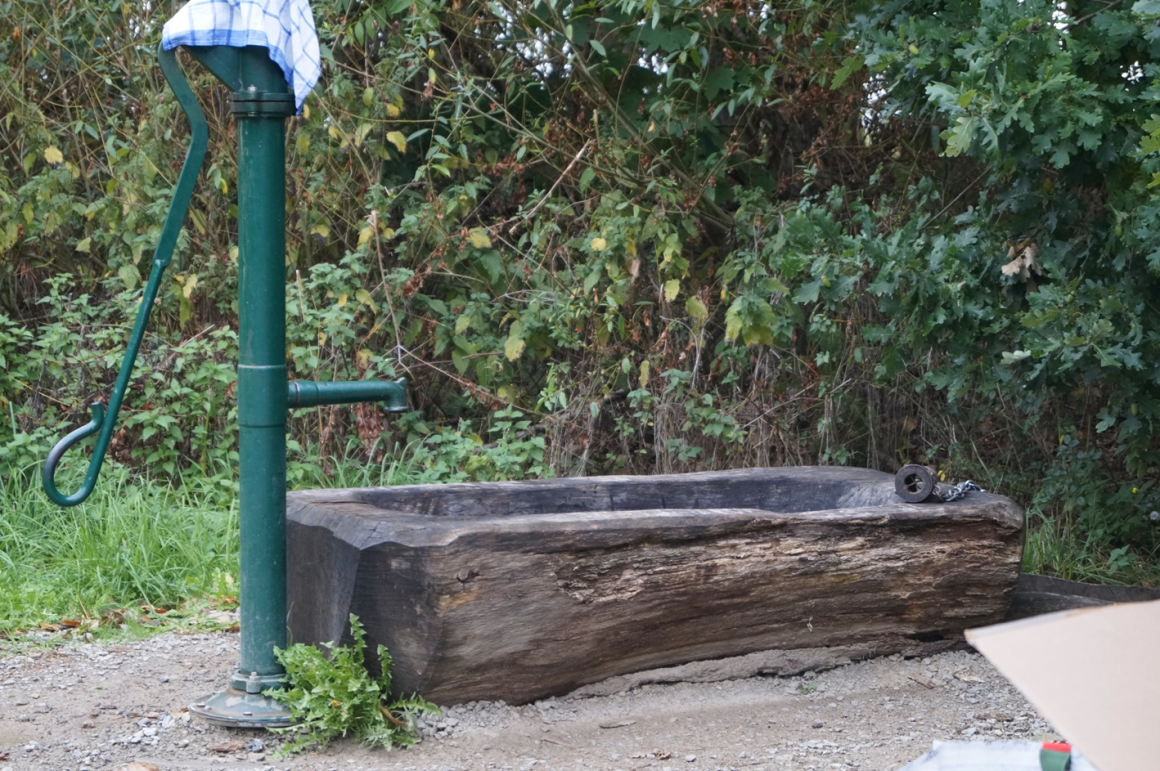 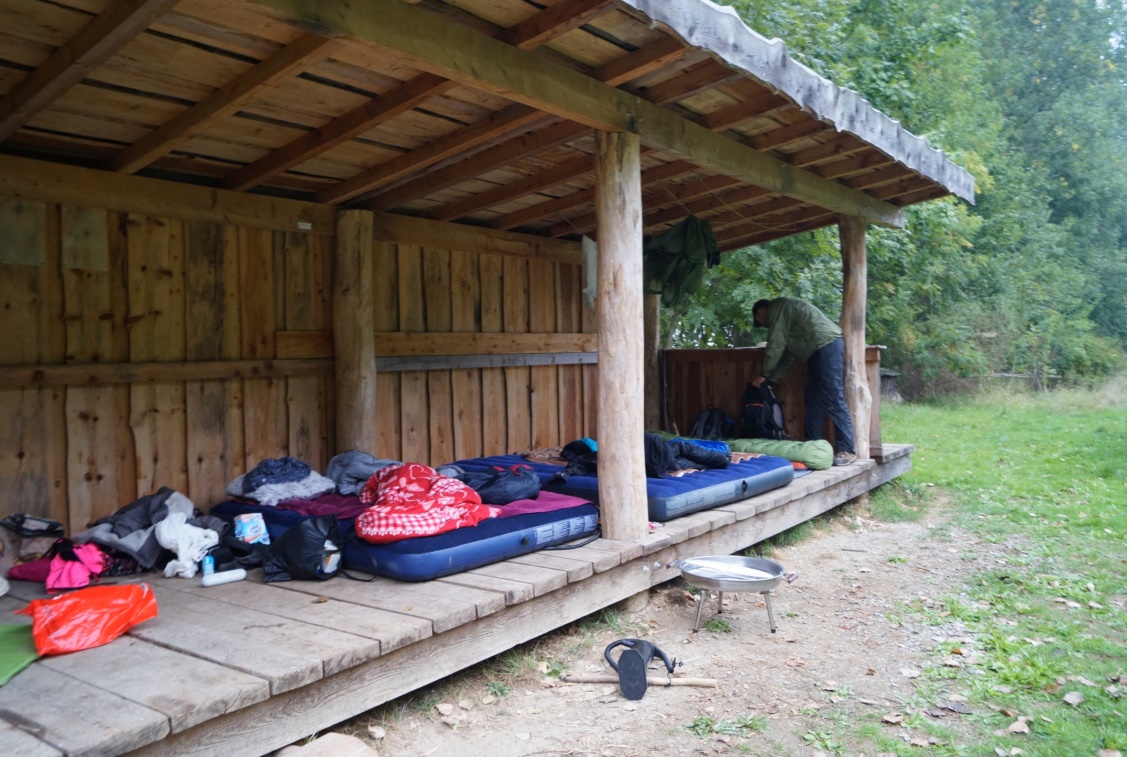 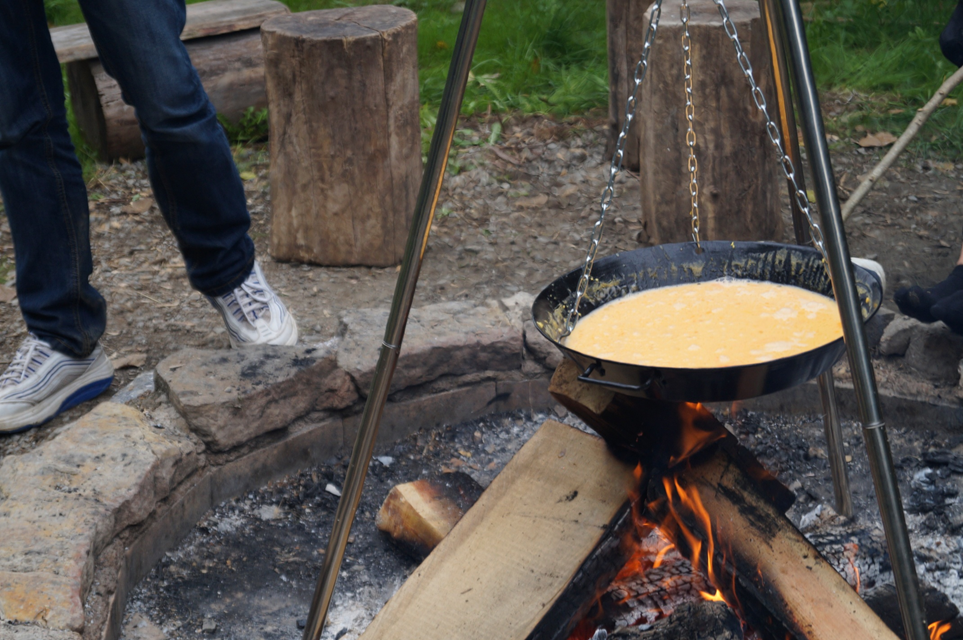